การขับเคลื่อนการปฏิรูปการศึกษาของกระทรวงศึกษาธิการในภูมิภาค
นายพะโยม  ชิณวงศ์
รองเลขาธิการคณะกรรมการการศึกษาขั้นพื้นฐาน
จุดเน้น 6 ยุทธศาสตร์ กระทรวงศึกษาธิการ
1. หลักสูตรและกระบวนการเรียนรู้
6. การบริหารจัดการ
2. การผลิต
และพัฒนาครู
การปฏิรูปการศึกษา
3. การทดสอบ
การประเมิน
การประกันคุณภาพและการพัฒนามาตรฐานการศึกษา
5. ICT เพื่อการศึกษา
4. ผลิต พัฒนากำลังคนและงานวิจัย
ที่สอดคล้องกับความต้องการ
ของการพัฒนาประเทศ
คณะกรรมการศึกษาธิการจังหวัด
ผู้ว่าราชการจังหวัด
ประธานกรรมการ
ศึกษาธิการภาคในพื้นที่ที่รับผิดชอบ
รองประธานกรรมการ
กรรมการโดยตำแหน่ง
         ท่องเที่ยวและกีฬาจังหวัด
       
         ท้องถิ่นจังหวัด
 
         วัฒนธรรมจังหวัด

         ประธานสภาอุตสาหกรรม  
         จังหวัด

         ประธานหอการค้าจังหวัด

         ผอ.สำนักงาน  
         พระพุทธศาสนาจังหวัด
กรรมการผู้ทรงคุณวุฒิ
ที่ รมว.ศธ. แต่งตั้ง
โดยความเห็นชอบของ กก.ป.
       ด้านกฎหมาย

       ด้านบริหารงานบุคคล

       ด้านอื่นๆ
กรรมการผู้แทน
      ผู้แทน สพฐ.
      
      ผู้แทน สอศ.

      ผู้แทน สกอ.

      ผู้แทน ก.ค.ศ.

      ผู้แทน สธ.

      ผู้แทน ก.ศ.น.
กรรมการที่ รมว.ศธ. แต่งตั้ง
โดยความเห็นชอบของ กก.ป.

ผู้แทนภาคประชาชนในท้องถิ่น


ผู้แทนข้าราชการครูในท้องถิ่น
ศึกษาธิการภาค
กรรมการและเลขานุการ
อำนาจหน้าที่ของคณะกรรมการศึกษาธิการจังหวัด
1. กําหนดยุทธศาสตร์ แนวทางการจัดการศึกษา และการส่งเสริมสนับสนุนการจัดการศึกษาทุกระดับและทุกประเภท ประสานและส่งเสริมการบริหารและการจัดการศึกษาขององค์กรปกครอง             ส่วนท้อง ถิ่น รวมทั้งส่งเสริมและสนับสนุนการจัดการศึกษาของบุคคล ครอบครัว องค์กรชุมชน องค์กรเอกชน องค์กรวิชาชีพ สถาบันศาสนา สถานประกอบการ และสถาบันสังคมอื่นที่จัดการศึกษาในรูปแบบที่หลากหลายในจังหวัด
2. พิจารณาและให้ความเห็นชอบแผนพัฒนาการศึกษาของจังหวัด
3. พิจารณาและให้ความเห็นชอบกรอบการประเมินผลการปฏิบัติงานและตัวชี้วัดในการ ดําเนินงาน       ในลักษณะตัวชี้วัดร่วมของส่วนราชการหรือหน่วยงาน และสถานศึกษาในสังกัดกระทรวงศึกษาธิการในจังหวัด
4.  เสนอความเห็นเกี่ยวกับการบริหารงานบุคคลของข้าราชการครูและบุคลากรทางการ ศึกษาในจังหวัดต่อคณะกรรมการขับเคลื่อนการปฏิรูปการศึกษาของกระทรวง ศึกษาธิการในภูมิภาคเพื่อใช้อํานาจ   ตามข้อ 2 (4)
อำนาจหน้าที่ของคณะกรรมการศึกษาธิการจังหวัด (ต่อ)
5. กํากับ เร่งรัด ติดตาม และประเมินผลการปฏิบัติงานของส่วนราชการหรือหน่วยงานและสถานศึกษา ในสังกัดกระทรวงศึกษาธิการในจังหวัด
6. วางแผนการจัดการศึกษาในจังหวัดและพิจารณาเสนอแนะการจัดสรรงบประมาณให้แก่สถานศึกษา
7. เสนอคณะกรรมการขับเคลื่อนการปฏิรูปการศึกษาของกระทรวงศึกษาธิการในภูมิภาค เพื่อแต่งตั้งคณะอนุกรรมการและคณะทํางานเพื่อช่วยเหลือการปฏิบัติงานของ กศจ. ได้ตามความจําเป็น
8. ปฏิบัติหน้าที่อื่นตามที่กฎหมายกําหนด หรือตามที่คณะกรรมการขับเคลื่อนการปฏิรูปการศึกษาของกระทรวงศึกษาธิการในภูมิภาคมอบหมาย 
รวมถึงอำนาจที่โอนมาจาก ข้อ 4 และ 5  ได้แก่
ข้อ 4 อํานาจหน้าที่ของคณะกรรมการเขตพื้นที่การศึกษาของแต่ละเขตพื้นที่การศึกษาตามกฎหมาย    ว่าด้วยการศึกษาแห่งชาติและกฎหมายว่าด้วยระเบียบบริหารราชการกระทรวงศึกษาธิการ
ข้อ 5 อํานาจหน้าที่ของ อ.ก.ค.ศ. เขตพื้นที่การศึกษาตามกฎหมายว่าด้วยระเบียบข้าราชการครู      และบุคลากรทางการศึกษา
อำนาจหน้าที่ของคณะกรรมการเขตพื้นที่การศึกษา
1. กำกับ ดูแล จัดตั้ง ยุบ รวม หรือเลิกสถานศึกษาขั้นพื้นฐานในเขตพื้นที่การศึกษา  ตามหลักเกณฑ์และ
     วิธีการที่กระทรวงศึกษาธิการ และสำนักงานคณะกรรมการการศึกษาขั้นพื้นฐานกำหนด
2. ประสานส่งเสริมและสนับสนุนสถานศึกษาเอกชนในเขตพื้นที่การศึกษา
3. ประสานและส่งเสริมองค์กรปกครองส่วนท้องถิ่นให้สามารถจัดการศึกษาสอดคล้องกับ
      นโยบายและมาตรฐานการศึกษา
4. ส่งเสริมและสนับสนุนการจัดการศึกษาของบุคคล ครอบครัว องค์กรชุมชน
       องค์กรเอกชน องค์กรวิชาชีพ สถาบันศาสนา สถานประกอบการ และสถาบันสังคมอื่น
       ที่จัดการศึกษา ในรูปแบบที่หลากหลายในเขตพื้นที่การศึกษา
5. กำหนดระเบียบการแบ่งส่วนราชการภายในสถานศึกษาที่จัดการศึกษาขั้นพื้นฐาน
      หรือส่วนราชการที่เรียกชื่ออย่างอื่น
อำนาจหน้าที่ของคณะกรรมการเขตพื้นที่การศึกษา (ต่อ)
6. กำหนดระเบียบว่าด้วยอำนาจหน้าที่ของสถานศึกษาที่จัดการศึกษาขั้นพื้นฐาน
     หรือส่วนราชการที่เรียกชื่ออย่างอื่น
7. กำหนดระเบียบการมอบอำนาจของผู้อำนวยการสถานศึกษาหรือผู้ดำรงตำแหน่ง
     เทียบเท่าให้ข้าราชการในสถานศึกษาหรือหน่วยงานที่เรียกชื่ออย่างอื่นให้ปฏิบัติราชการแทน
8. ปฏิบัติหน้าที่อื่นที่เกี่ยวข้องกับอำนาจหน้าที่ข้างต้น
9. ปฏิบัติหน้าที่อื่นตามกฎหมายกำหนดหรือตามที่ได้รับมอบหมาย
อำนาจหน้าที่ของอ.ก.ค.ศ.เขตพื้นที่การศึกษา
1. พิจารณากำหนดนโยบายการบริหารงานบุคคลสำหรับข้าราชการ ก.ค.ศ.ในเขตพื้นที่การศึกษา รวมทั้งการกำหนดจำนวนและอัตราตำแหน่งและเกลี่ยอัตรากำลังให้สอดคล้องกับนโยบาย การบริหาร          งานบุคคล ระเบียบ หลักเกณฑ์และวิธีการ ที่ ก.ค.ศ. กำหนด
2. พิจารณาให้ความเห็นชอบการบรรจุและแต่งตั้งข้าราชการครูและบุคลากรทางการศึกษาในเขตพื้นที่การศึกษา
3.  ให้ความเห็นชอบเกี่ยวกับการพิจารณาความดีความชอบของผู้บริหารสถานศึกษา ผู้บริหารการศึกษาในหน่วยงานการศึกษาในเขตพื้นที่การศึกษา และข้าราชการ ก.ค.ศ.ในเขตพื้นที่การศึกษา
4.  พิจารณาเกี่ยวกับเรื่องการดำเนินการทางวินัย การออกจากราชการ การอุทธรณ์และการร้องทุกข์    ตามที่กำหนดไว้ในพระราชบัญญัตินี้
5.  ส่งเสริม สนับสนุนการพัฒนา การเสริมสร้างขวัญกำลังใจ การปกป้องคุ้มครองระบบคุณธรรม        การจัด  สวัสดิการ และการยกย่องเชิดชูเกียรติข้าราชการ ก.ค.ศ. ในหน่วยงานการศึกษาของเขตพื้นที่การศึกษา
อำนาจหน้าที่ของอ.ก.ค.ศ.เขตพื้นที่การศึกษา (ต่อ)
6.  กำกับ ดูแล ติดตามและประเมินผลการบริหารงานบุคคลของ ก.ค.ศ. ในหน่วยงานการศึกษา               ในเขตพื้นที่การศึกษา
7.  จัดทำและพัฒนาฐานข้อมูลข้าราชการ ก.ค.ศ. ในหน่วยงานการศึกษาในเขตพื้นที่การศึกษา
8.  จัดทำรายงานประจำปีที่เกี่ยวกับการบริหารงานบุคคลของข้าราชการ ก.ค.ศ. ในหน่วยงานการศึกษาเพื่อเสนอ ก.ค.ศ.
9. พิจารณาให้ความเห็นชอบเรื่องการบริหารงานบุคคลใน เขตพื้นที่การศึกษาที่ไม่อยู่ในอำนาจและหน้าที่ของผู้บริหารของหน่วยงานการศึกษา
10. ปฏิบัติหน้าที่อื่นตามที่บัญญัติไว้ในพระราชบัญญัตินี้ กฎหมายอื่นหรือตามที่ ก.ค.ศ.มอบหมาย
ทิศทางของแผนพัฒนาเศรษฐกิจและสังคมแห่งชาติ ฉบับที่ 12
กรอบแนวคิด และหลักการ
 น้อมนำและประยุกต์ใช้หลักปรัชญาของเศรษฐกิจพอเพียง
 คนเป็นศูนย์กลางของการพัฒนาอย่างมีส่วนร่วม
 สนับสนุนและส่งเสริมแนวคิดการปฏิรูปประเทศ
 พัฒนาสู่ความ มั่นคง มั่งคั่ง ยั่งยืน เพื่อให้สังคมอยู่ร่วมกันอย่างมีความสุข
เป้าหมายและแนวทางการพัฒนา
1. การพัฒนาเศรษฐกิจในภาพรวม
2  การพัฒนาเศรษฐกิจรายสาขา
3. การพัฒนาการเกษตรสู่ความเป็นเลิศด้านอาหาร
4. การพัฒนาศักยภาพคนให้สนับสนุนการเจริญเติบโตของประเทศและมีคุณภาพชีวิตที่ดี
5. การสร้างความเสมอภาคเพื่อรองรับสังคมสูงวัยอย่างมีคุณภาพ
6. การพัฒนาพื้นที่ ภาค และการเชื่อมโยงภูมิภาค
7. การสร้างความเจริญเติบโตทางเศรษฐกิจและสังคมอย่างเป็นมิตรกับสิ่งแวดล้อม
กรอบวิสัยทัศน์ แผนฯ 12
    มุ่งสู่การเปลี่ยนผ่านจากประเทศที่มีรายได้ปานกลางไปสู่ประเทศที่มีรายได้สูง มีการกระจายรายได้และการพัฒนาอย่างเท่าเทียม มีระบบนิเวศน์ที่ดี สังคมอยู่ร่วมกันอย่างมีความสุข นำไปสู่การบรรลุวิสัยทัศน์ระยะยาว  
“มั่นคง มั่งคั่ง ยั่งยืน”
สถานะ/บริบทการเปลี่ยนแปลง
การกำหนด
ตำแหน่งทางยุทธศาสตร์ของประเทศ
ประเทศไทยเป็นประเทศรายได้สูง                  มีการกระจายรายได้อย่างเป็นธรรม  ศูนย์กลางด้านการขนส่งและ โลจิสติกส์ของภูมิภาค           สู่ความเป็นชาติการค้าและบริการ (Trading  and  Service Nation)  แหล่งผลิตสินค้าเกษตรกรรมยั่งยืน แหล่งอุตสาหกรรมสร้างสรรค์และ มีนวัตกรรมสูงที่เป็นมิตรต่อสิ่งแวดล้อม
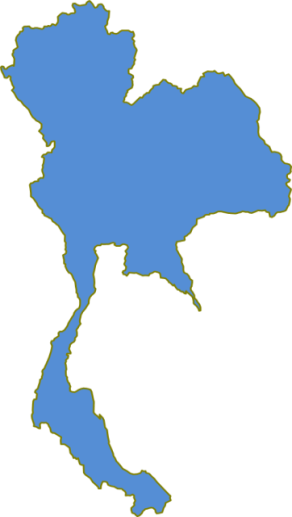 การเปลี่ยนแปลงสภาพอากาศ
การเข้าสู่สังคมสูงวัยของโลก
สถานะของประเทศและบริบทภายใน
วาระการพัฒนาของโลกภายหลัง ค.ศ. 2015 (Post   2015 Agenda)
การปรับเปลี่ยนเทคโนโลยีและนวัตกรรมที่รวดเร็ว
การบริหารงานของภาครัฐเพื่อประชาชน
www.nesdb.go.th
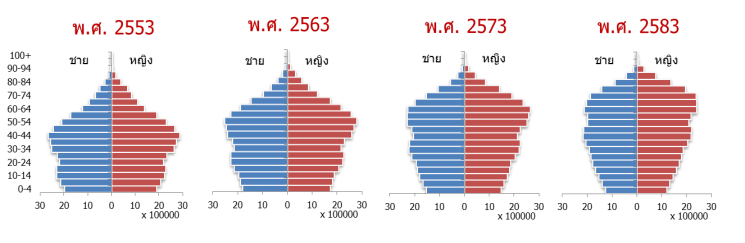 สถานการณ์
การเปลี่ยนแปลงโครงสร้างประชากรสู่สังคมสูงวัย
อัตราเจริญพันธุ์รวม
อัตราส่วนการพึ่งพิงวัยทำงาน
คาดประมาณประชากรไทย
อัตราเจริญพันธุ์รวม ลดลงต่อเนื่องต่ำกว่าระดับทดแทน ส่งผลให้โครงสร้างประชากรเปลี่ยนแปลงสู่สังคมสูงวัย โดยมีสัดส่วนประชากรวัยเด็กและแรงงานลดลง และมีผู้สูงอายุเพิ่มมากขึ้น
1.62
2558                             2583
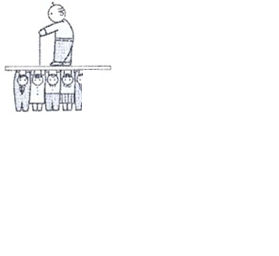 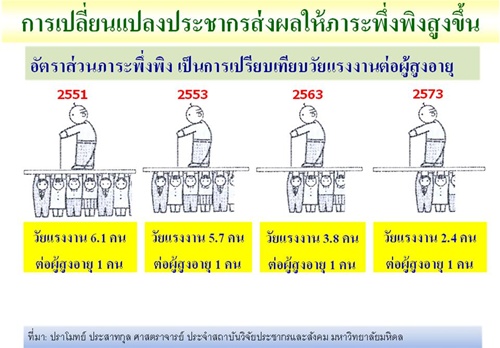 ปี     2558                       2583
1.3
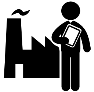 ผู้สูงอายุ 1 คนต่อแรงงาน 1.7 คน
ผู้สูงอายุ 1 คนต่อแรงงาน 4.2 คน
ปี       2558             2583
ที่มา: สศช. (2556)
ผลกระทบ
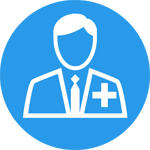 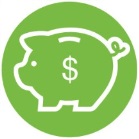 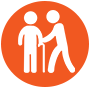 ผลกระทบ
ขาดแคลนกำลังแรงงาน วัยแรงงานมีแนวโน้มลดลง เหลือ 35.2 ล้านคนปี 2583 มีปัญหาผลิตภาพ ต้องพึ่งพาแรงงานต่างชาติ
ภาวะพึ่งพิงผู้สูงอายุเพิ่มขึ้น 
ผู้สูงอายุ 60-69 ปี จะลดลงช่วงหลังปี 2577 กลุ่มอายุ 80 ปี    ขึ้นไป จะเพิ่มเฉลี่ยเร็วที่สุดกว่าร้อยละ 4.4
ภาระค่าใช้จ่ายด้านสุขภาพเพิ่มสูงขึ้น
จากประมาณ 4 แสนลบ. ในปี 2556 เป็น 1.4 ล้าน ลบ. ในปี 2571
รายได้ผู้สูงอายุไม่เพียงพอ       ในการยังชีพ 
เนื่องจากออมต่ำ /ไม่มีการออมเพื่อวัยเกษียณ แม้จะมีส่วนร่วมในกำลังแรงงานแต่ยังน้อยอยู่
www.nesdb.go.th
สถานการณ์การพัฒนาคนในทุกช่วงวัย
ผู้สูงอายุ (60+)
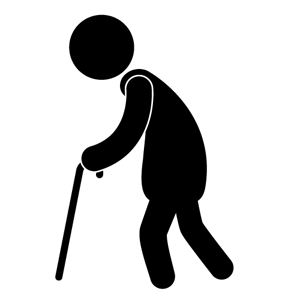 วัยแรงงาน (15-59)
จำนวนประชากร
ปี 2583
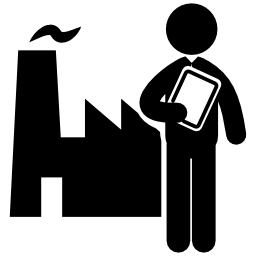 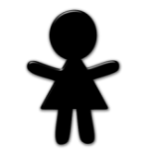 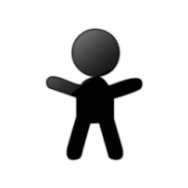 วัยเด็ก (0-14)
ปัญหาสุขภาพ สมรรถนะทางกาย โรคเรื้อรัง มีเพียงร้อยละ 5 ที่สุขภาพดี
ผู้สูงอายุ 2 ใน 3 หรือ
  ร้อยละ 65.4 ไม่มีเงินออม 
 แรงงานสูงอายุ 3.5 ล้านคน และทำงานนอกระบบ
  ร้อยละ 90.8 
 ระบบบริการ และพื้นที่สาธารณะยังไม่ตอบสนองความต้องการของผู้สูงอายุ
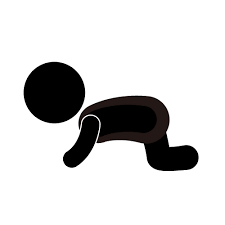 ผลิตภาพแรงงานเฉลี่ยเพิ่มขึ้นร้อยละ 2.4 ต่อปี (ปี 2548-2557)ต่ำกว่ามาเลเซีย 1 เท่าตัว และสิงคโปร์ 5 เท่าตัว
ความครอบคลุมของหลักประกันรายได้ในยามเกษียณอายุมีเพียงร้อยละ 39.2 
ปัญหาอาชีวอนามัยโดยเฉพาะแรงงานนอกระบบ
เด็กวัยเรียน
พัฒนาการสติปัญญาและอารมณ์อยู่ในเกณฑ์ต่ำ เด็กไทยมี IQ เฉลี่ย 93.1(ปี 2557)  EQ เฉลี่ย 45.12 (ปี 2554) 
ทักษะการศึกษา เรียนรู้อ่อนด้อย ขาดทักษะชีวิต ความรู้เพศศึกษารอบด้าน อัตราการคลอดบุตรของวัยรุ่นไทยเพิ่มขึ้น
เด็กปฐมวัย
เด็กกลุ่มเสี่ยงไม่ได้รับโภชนาการ และการส่งเสริมพัฒนาการที่มีคุณภาพ
การเข้าถึงบริการและมาตรฐานศูนย์เด็กเล็กยังเป็นปัญหา
วัยเด็ก
ผู้สูงอายุ
วัยแรงงาน
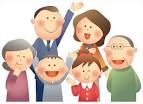 www.nesdb.go.th
ที่มา:  การคาดประมาณประชากรไทยปี 2553-2583, สศช.   และ มูลนิธิสถาบันวิจัยและพัฒนาผู้สูงอายุไทย (2557) สถานการณ์ผู้สูงอายุไทย  พ.ศ.2556
การจัดการศึกษาเพื่อผลิตและพัฒนาศักยภาพกำลังคนให้สอดคล้องกับความต้องการในการพัฒนาประเทศ
พัฒนาคุณลักษณะของคนไทยที่พึงประสงค์ ทั้งในฐานะพลเมืองและพลโลก โดยจัดการเรียนรู้ที่มุ่งพัฒนาผู้เรียนเป็นสำคัญ  บริหารจัดการโดยใช้สถานศึกษาเป็นฐาน สร้างสังคมแห่งการเรียนรู้ ให้เข้มแข็ง เพื่อสอดคล้องกับความต้องการกำลังคนของประเทศ
ม.4-6
ม.1-3Career  Exploration
Career Awareness & Orientation
การศึกษาเพื่อรองรับการเปลี่ยนแปลงฯ และอาชีพ
ปฐมวัย
ป.1 – 6
Secondary  Career  Education (มัธยมปฏิบัติการ)
ประกอบอาชีพ
สหกิจศึกษา / ทวิศึกษา / ทวิภาคี
ปวช.
ปวส.
Career Preparation
Career Preparation
อาชีวศึกษา
[Speaker Notes: 1]
การจัดทำแผนพัฒนาการศึกษาจังหวัด/เขตพื้นที่
นโยบายรัฐบาล/แผนพัฒนาเศรษฐกิจและสังคมแห่งชาติ/แผนการบริหารราชการแผ่นดิน 4 ปี/ยุทธศาสตร์การจัดสรรงบประมาณรายจ่ายประจำปี/แผน พัฒนาการศึกษา ของกระทรวง ศึกษาธิการ/แผนการศึกษาแห่งชาติ/แผนปฏิบัติราชการกระทรวงศึกษาธิการ 4 ปี/แผน ปฏิบัติราชการองค์กรหลัก ศธ.
4 ปี/แผนปฏิบัติราชการประจำปี กระทรวงศึกษาธิการ/แผน ปฏิบัติราชการประจำปีองค์กรหลัก ศธ./แผนพัฒนาจังหวัด
รัฐมนตรีว่าการ ศธ./สำนักงบประมาณ/คณะรัฐมนตรี/รัฐสภา
กำหนด
ภายนอก
(ควบคุมไม่ได้)
กระทรวงศึกษาธิการ
(วิเคราะห์-นำเสนอ)
วิสัยทัศน์
20 ก.ย.59
เป็นการวิเคราะห์ถึงโอกาส-อุปสรรค 
ที่เป็นสภาวะแวดล้อมภายนอก ที่มีผลต่อ
การพัฒนาการศึกษา
ด้านต่าง ๆ ของจังหวัด
องค์กรหลัก ศธ.
(พิจารณาสนับสนุน)
สนับสนุนงบประมาณ
พันธกิจ
1-10 ต.ค.59
10 ก.ย.59
จังหวัด
(พิจารณาสนับสนุน)
สนับสนุนงบประมาณ
เป้าประสงค์
สำเนาส่ง
พ.ค.-มิ.ย.59
20 ส.ค.59
ก.ค.-ส.ค.59
31 ส.ค.59
20 ต.ค.59
เก็บรวมรวม ศึกษา วิเคราะห์ สังเคราะห์ข้อมูลที่เกี่ยวข้อง
วิเคราะห์
สภาพแวดล้อม
ประเด็น
ยุทธศาสตร์
แผนพัฒนาการศึกษา 4 ปีจังหวัด.........
แผนปฏิบัติราชการประจำปีจังหวัด..........
(แผนขอเงิน)
แผนปฏิบัติราชการประจำปีงบประมาณพ.ศ.... จังหวัด.....
(แผนใช้เงิน)



สร้างฐานข้อมูลสารสนเทศของจังหวัด
สภาพทางภูมิศาสตร์/เศรษฐกิจ/สังคม/การเมือง/ประชากร/
จำนวนสถานศึกษา/ครู/นักเรียน
/การสอบบรรจุครู/ปัญหาครูขาด /ครูเกิน/ครูไม่ครบชั้น/ครูไม่ตรงสาขา/การเกลี่ยครู/ผลสัมฤทธิ์ทางการเรียน(O-net) /การอ่านไม่ออก-เขียนไม่ได้/เด็กตกหล่น/เด็ก
ออกกลางคัน/การดำเนินโครงการ
ลดเวลาเรียน เพิ่มเวลารู้/การบริหารจัดการโรงเรียนขนาดเล็ก/ปัญหาการทุจริต/การจ้างลูกจ้าง(TOR)/จัดการศึกษาแบบทวิภาคี /การเพิ่มสัดส่วนผู้เรียนสายอาชีว ศึกษา/STEMศึกษา/การพัฒนาทักษะภาษาอังกฤษ/มหาวิทยาลัย
พี่เลี้ยง โครงการประชารัฐ ฯลฯ.
ตัวชี้วัดความสำเร็จ
1 พ.ย.59
เป็นการวิเคราะห์ถึง
จุดแข็ง-จุดอ่อน 
ที่เป็นสภาวะแวดล้อม
ภายใน ที่มีผลต่อ
การพัฒนาการศึกษาด้านต่าง ๆ ของจังหวัด
แผนพัฒนาการศึกษา 4 ปี
เขตพื้นที่ กศ.
แผนปฏิบัติราชการประจำปี
เขตพื้นที่ กศ.
(แผนขอเงิน)
แผนปฏิบัติราชการประจำปีงบประมาณพ.ศ. เขตพื้นที่ กศ.
(แผนใช้เงิน)
กลยุทธ์



ภายใน
(ควบคุมได้)
แผนงาน
โครงการ
แผนพัฒนาการศึกษา 4 ปี
สถานศึกษา....
แผนปฏิบัติราชการประจำปี
สถานศึกษา.....
(แผนขอเงิน)
แผนปฏิบัติราชการประจำปีงบประมาณพ.ศ...สถานศึกษา..
(แผนใช้เงิน)


ผู้รับผิดชอบ

กฎหมายอ้างอิง : พระราชกฤษฎีกา ว่าด้วยหลักเกณฑ์และวิธีการบริหารกิจการบ้านเมืองที่ดี พ.ศ.2546  หมวด 3 มาตรา 9 และมาตรา 16
ความพร้อมของสถานศึกษา
ให้บริการ
ประชาชน
ความต้องการของประชาชน
นักเรียนกลุ่มเป้าหมายในการจัดการศึกษา
เด็กที่มีความสามารถพิเศษ
เด็กทั่วไป
เด็กด้อยโอกาส
เด็กพิการ
ประเภทสถานศึกษาที่เป็นกลุ่มเป้าหมายในการจัดการศึกษา
โรงเรียนมาตรฐานสากล             720   โรง
โรงเรียนกลุ่มวัตถุประสงค์พิเศษ        24    กลุ่ม
โรงเรียนประชารัฐ                7,424   โรง (ระยะแรก 3,342 โรง)
โรงเรียนทั่วไป
ขั้นตอนการพัฒนาโรงเรียนมาตรฐานสากลสู่การเป็นสถานศึกษาต้นแบบการบริหารจัดการด้วยระบบคุณภาพ
สพฐ.กำหนดนโยบาย WCSS
Project พัฒนานักเรียน  WCSS ด้วยหลักสูตร IS
คัดเลือกโรงเรียนที่มีความพร้อมสูง
ประกาศโดย สพฐ.เป็น WCSS
รับสมัคร WCSS รับการพัฒนาสู่ ScQA จากทุก รร.ใน สพฐ.ที่เหมาะ
เสริมสร้างความเข้าใจในกรอบหลักเกณฑ์/ส่งข้อมูล
1.ตรวจสอบข้อมูล
2.Independent Review
3.Consensus Review
4.Site Visit Review & Consensus
5.จัดเวทีแลกเปลี่ยนเรียนรู้ & ประเมินผลสุดท้าย
คณะกรรมการระดับภูมิภาค
ตรวจเยี่ยมนิเทศและประเมิน ScQA
รับสมัคร/คัดเลือกโรงเรียนที่มีคุณสมบัติตามเกณฑ์ เพื่อพัฒนาอย่างเข้มข้น(Intensive School)
1.ตรวจสอบข้อมูล
2.Independent Review
3.Consensus Review
4.Site Visit Review & Consensus
5.Site Visit ติดตามผลทบทวน/ ประกาศผลเป็นรุ่น
คณะกรรมการระดับ สพฐ.
ตรวจเยี่ยมประเมิน Intensive School  4 ขั้นตอนเพื่อเป็นOBECQA
ประกาศ OBECQAเป็นระยะๆ
รักษาสภาพและยกระดับมาตรฐานต่อเนื่อง/ขยายผล
แนวทางขับเคลื่อนสถานศึกษาเพื่อระบบการบริหารคุณภาพสร้างคุณภาพผู้เรียนด้วยเกณฑ์คุณภาพแห่ง สพฐ.
แผนขับเคลื่อน
แบบขั้นบันได
คัดสรรเพื่อเป็นตัวแทนสู่ TQA
พัฒนา
ตนเองต่อเนื่อง
ร.ร.ที่ผ่าน OBECQA พัฒนาตนเองสู่ TQA
ขั้น 2 ผ่าน site visit ขั้นดี
5
ผ่าน 2 ขั้นตอนการประเมินจึงได้ OBECQA
ร.ร.ที่ผ่าน OBECQA พัฒนาตนเองเพื่อเป็นพี่เลี้ยง
4
ขั้น 1 รายงานเอกสารดี
ร.ร.ที่ผ่าน ScQA จัดทำรายงานขอรับการประเมิน OBECQA
ตามรูปแบบ
ในคู่มือ/หลักเกณฑ์ฯ
3
แลกเปลี่ยนเรียนรู้กับโรงเรียน OBECQA
สถานศึกษาขั้นพื้นฐาน ของ สพฐ.
ร.ร.จัดทำรายงานขอการประเมิน ScQA
2
ตามเกณฑ์ที่ สพฐ.
กำหนด
ทุก ร.ร.ประเมินคุณสมบัติตนเองเพื่อยื่นขอเข้าสู่โครงการ WCSS
1
การประเมินติดตามและการแทรกแซงในระดับโรงเรียน แต่ละประเภทอย่างเหมะสม
ข้อมูล ณ ปัจจุบัน
จำนวน WCSS
จำนวน ScQA
จำนวน OBECQA
720  โรงเรียน
582 โรงเรียน
62  โรงเรียน
ประถมฯ
203.
มัธยมฯ
517
ประถมฯ
140
มัธยมฯ
442
ประถมฯ
11.
มัธยมฯ
51.
หมายเหตุ   1. โรงเรียนที่รอการประเมิน ScQA ยังมีอีกจำนวน  138 โรงเรียน                  2. โรงเรียนที่กำลังเข้าสู่โรงเรียนมาตรฐานสากล คาดว่าจะมีอีกจำนวน  100 โรงเรียน จาก โรงเรียนในฝันและโรงเรียนในโครงการยกระดับคุณภาพต่าง ๆ
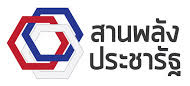 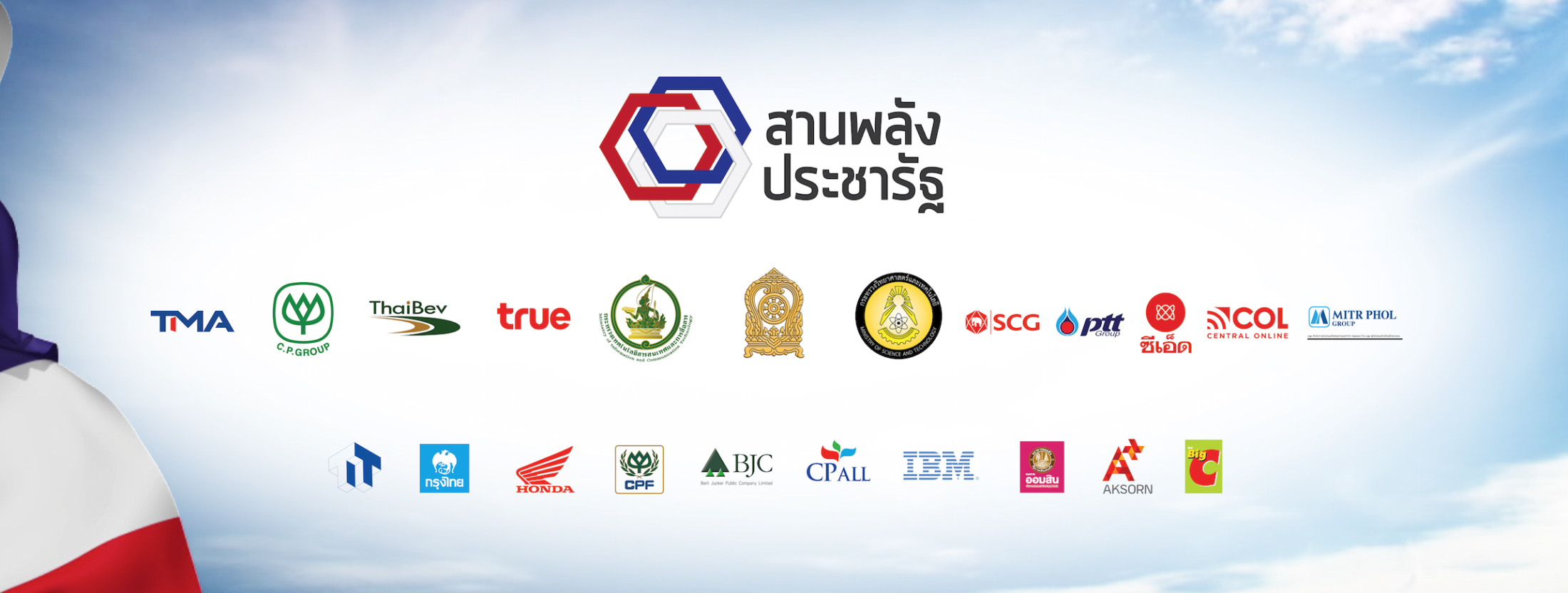 บทบาทภาคเอกชนกับการพัฒนาระบบการศึกษาประเทศไทย
คณะทำงานร่วมรัฐ-เอกชน-ประชาชน  “ด้านการศึกษาพื้นฐานและการพัฒนาผู้นำ” (E5)
ยุทธศาสตร์การพัฒนาการศึกษา 10 ด้าน ( 10 STRATEGIC TRANSFORMATION )
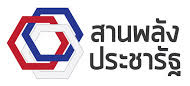 คณะทำงานประชารัฐด้านการศึกษาพื้นฐานและพัฒนาผู้นำ (ภาคเอกชน ภาครัฐ และ ภาคประชาสังคม)
 ร่วมกันยกร่างแนวทางยกระดับการศึกษา 10 ด้าน เพื่อเป็นกรอบในการพัฒนาการศึกษาอย่างยั่งยืน
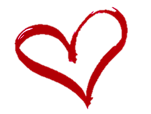 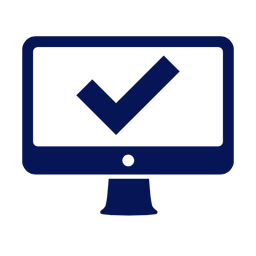 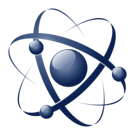 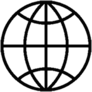 Health
& Heart
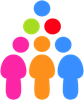 Local & International
Technology
Hub R&D
Transparency
4 มหาวิทยาลัย
แห่งความเป็นเลิศ
ภายใน 5 ปี
โครงการพัฒนาผู้นำ
Action Learning Program
12 เดือน ครู 3,342 คน
Tax Incentive 
Working License
ระบบฐานข้อมูลเสร็จใน 4 เดือน
Online Performance
Website: 4 Months
จัดตั้งกองทุนผู้ปกครอง
100% ครบทุกโรงเรียน
Market 
Mechanism
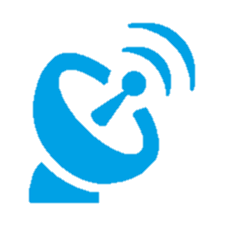 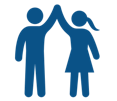 3
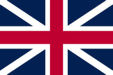 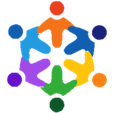 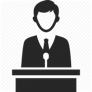 English
Language
Young Leadership 
Development
Digital Infra
การเรียนแบบ 
Child Centric
อย่างน้อย 30 ชั่วโมง
ต่อภาคเรียน
ครูชาวต่างชาติ
1 คน ต่อ 1 โรงเรียน
100% English online Learning
การเข้าถึงอินเทอร์เน็ต
 100% ในโรงเรียน
ที่เข้าร่วมโครงการ
ภายใน 6 เดือน
การเรียนแบบ
Community Service
อย่างน้อย 10 ชั่วโมง
ต่อภาคเรียน
ทุนการศึกษา
เด็กเก่งสู่ถิ่นฐาน
3000 ทุน
Curriculum,
Teaching
High Quality 
Principals
5
กรอบการทำงาน
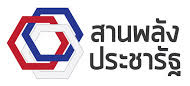 โครงการ 2
การขับเคลื่อนผ่านโครงการพัฒนาผู้นำด้านการศึกษา
ที่ยั่งยืน
1,000  ผู้นำรุ่นใหม่
โครงการ 3
ศูนย์กลางการศึกษา
EDUCATION  HUB
( BIO, DIGITAL,
ROBOTICS, NANO )
โครงการ 1
ปฏิรูปการศึกษา 10 ด้าน
ใน 7,424 โรงเรียน
( ระยะแรก  3,342 รร. )
( 1 โรงเรียน : 1 ตำบล )
โรงเรียนละ 5 แสน - 1 ล้านบาทต่อปี
ประมาณการ 
รวม  2,000- 3,000 ล้านบาท
(Net Tax Deduction: 300%)
ระยะแรก  3,342  โรงเรียน
     ครูใหญ่          3,342    คน
     ครู               36,026    คน
     นักเรียน     768,178    คน
งบประมาณ  
20,000  ล้านบาท x  5 ปี
ภาครัฐ :  50%
ภาคเอกชน : Research Investment
(Tax 300% incentive)
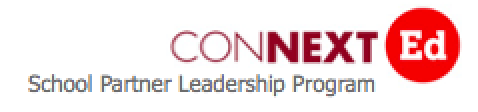 การขับเคลื่อน
คณะทำงานด้านพัฒนาความเป็นเลิศด้านการศึกษา ค้นคว้า วิจัยเทคโนโลยีแห่งอนาคตและสนับสนุนการสร้างนวัตกรรมของผู้นำเยาวชนรุ่นใหม่  เพื่อมุ่งสู่การเป็นศูนย์กลางการ
ศึกษาของภูมิภาค
หัวหน้าทีมร่วม. ดร.ไพรินทร์  ชูโชติถาวร
นางพุทธชาด มุกดาประกร
นายถิรวัฒน์ ดีสมบูรณ์
คณะทำงานพัฒนาความร่วมมือฯ และการสร้างแรงจูงใจกับบุคคล/นิติบุคคลในการสนับสนุนการพัฒนาคุณภาพการศึกษาของชาติ
หัวหน้าทีมร่วม
นายเขมทัต สุคนธิ์สิงห์
นายทนง  โชติสรยุทธ์
นายไพรัช  แสงทอง
คณะทำงานพัฒนาหลักสูตร  ต้นแบบกระบวนการเรียนรู้  การประเมินผลกิจกรรมส่งเสริมด้านคุณธรรม  จิตสาธารณะ และด้านการสื่อสาราษาอังกฤษ
หัวหน้าทีมร่วม
คุณหญิงสุชาดา กีระนันทน์
ดร.อาจอง ชุมสาย ณ อยุธยา
นายทนง โชติสรยุทธ์
คณะทำงานพัฒนาระบบข้อมูลสาร สนเทศเกี่ยวกับคุณภาพทางการจัดการศึกษา
หัวหน้าทีมร่วม
นายพิธาน พื้นทอง
นายวรวุฒิ  อุ่นใจ
คณะทำงานด้านพัฒนาผู้บริหารสถานศึกษา ครูและการมีส่วนร่วมของชุมชน
หัวหน้าทีมร่วมรศ.ดร.เอกชัย  กี่สุขพันธุ์
ดร.วรภัทร์  ภู่เจริญ
นายอนุชิต จุรีเกษ
๑. จัดทำและเผยแพร่ข้อมูลพื้นฐาน รร.
๒. จัดทำเว็บไซต์โครงการ รร.ประชารัฐ
๓. พัฒนาโครงสร้างพื้นฐาน
๑. จัดทำหลักสูตรและคู่มือหลักสูตรให้สถานศึกษาเลือกตามความเหมาะสม (สพฐ. สาธิตจุฬา STEM)
๒. รวบรวมสื่อการสอน
๓. เสริมรายวิชาภาษาอังกฤษ
๑. จัดทำหลักสูตร สำหรับอบรม ผู้บริหาร ๗ เรื่อง
๒. จัดทำหลักสูตรสำหรับอบรมครู ๖ เรื่อง
๑. เสนอปรับปรุงกฎหมาย & สิทธิประโยชน์ทางภาษี
๒. พัฒนา ต้นแบบการจัด  การศึกษาที่มีส่วนร่วมเพื่อเป็นแนวทางการพัฒนา รร. 
๓. พัฒนาความร่วมมือและ
กลไกการสร้างแรงจูงใจ
๑. เพิ่มปริมาณ นศ.ที่มีความถนัดด้านวิทยาศาสตร์
๒. เป็น R& D Hub 
(Nano Bio Digital Robotic)
คณะทำงานกลุ่มย่อย
ผู้เกี่ยวข้องได้อะไรจากประชารัฐ E5
ได้รับการเติมเต็มจากภาคเอกชนในส่วนที่ต้องการรับการพัฒนาในเรื่องต่างๆ อาทิ การพัฒนาศักยภาพครู  การพัฒนาการจัดกระบวนการเรียนการสอน การพัฒนาสื่อ การปรับปรุงโครงสร้างพื้นฐานของโรงเรียน
โรงเรียน
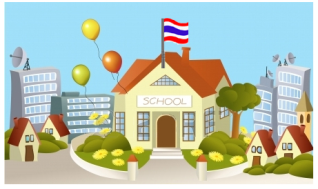 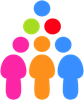 ผู้ปกครอง/ชุมชน
ผู้ปกครอง ชุมชน และองค์กรต่างๆ มีส่วนร่วมในการจัดและสนับสนุนการจัดการศึกษา
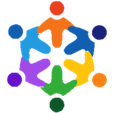 ได้ความรู้ในกระบวนการจัดการเรียนการสอน ที่ทำอย่างไรให้เกิดประสิทธิภาพ และมีประสิทธิผลสูงสุดกับตัวผู้เรียน
ได้รับการพัฒนาศักยภาพทั้งด้านระบบคิด และทักษะต่างๆ ที่เป็นประโยชน์กับวิชาชีพ
ครู
ผู้บริหาร
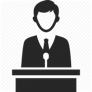 ได้รับการพัฒนาให้มีคุณสมบัติและสมรรถนะในความเป็นผู้นำในการบริหารการศึกษา  ทั้งด้านคุณธรรม จริยธรรม และ การบริหารสถานศึกษาเพื่อให้เกิดสัมฤทธิ์ผลทางการศึกษา
THANK YOU